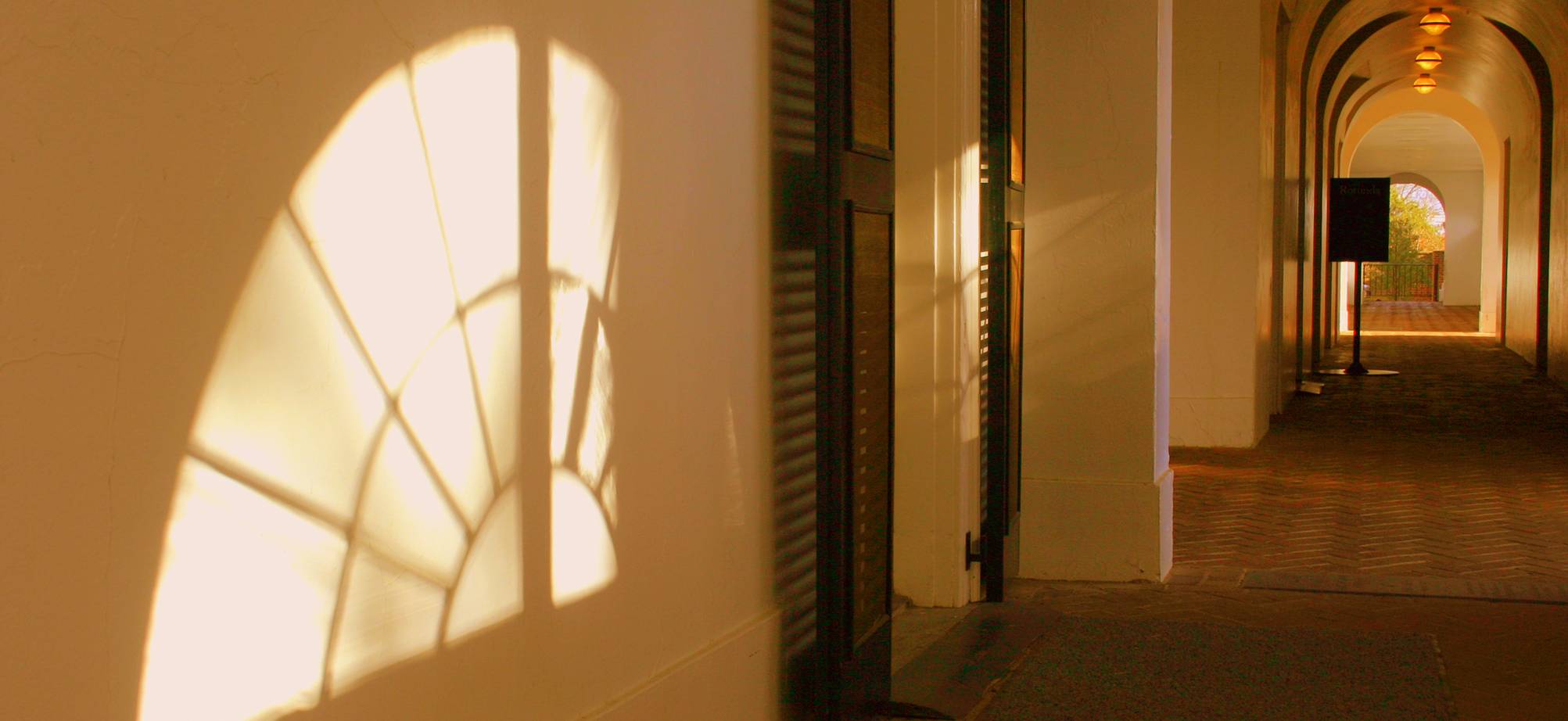 Secure Computation in the
Real         World
(ish)
7th International Conference on Information Systems Security
Kolkata, India
17 December 2011
David Evans
University of Virginia
http://www.cs.virginia.edu/evans
http://MightBeEvil.com
“Genetic Dating”
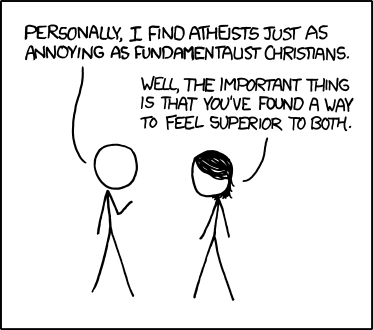 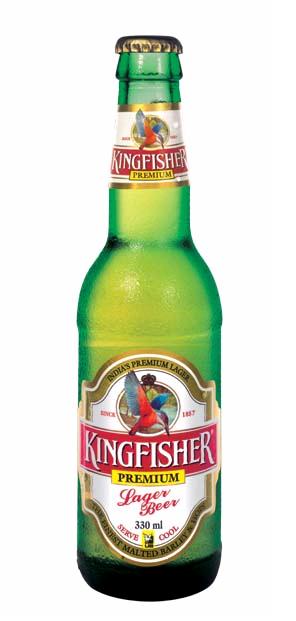 Alice
Bob
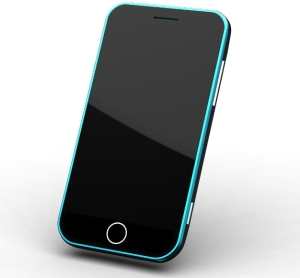 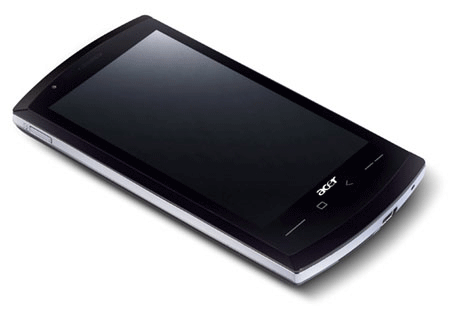 Genome Compatibility Protocol
Your offspring will have good immune systems!
WARNING!
Don’t Reproduce
Your offspring will have good immune systems!
WARNING!  
Don’t Reproduce
2
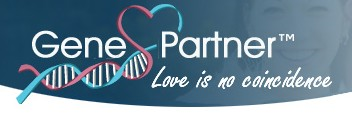 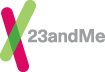 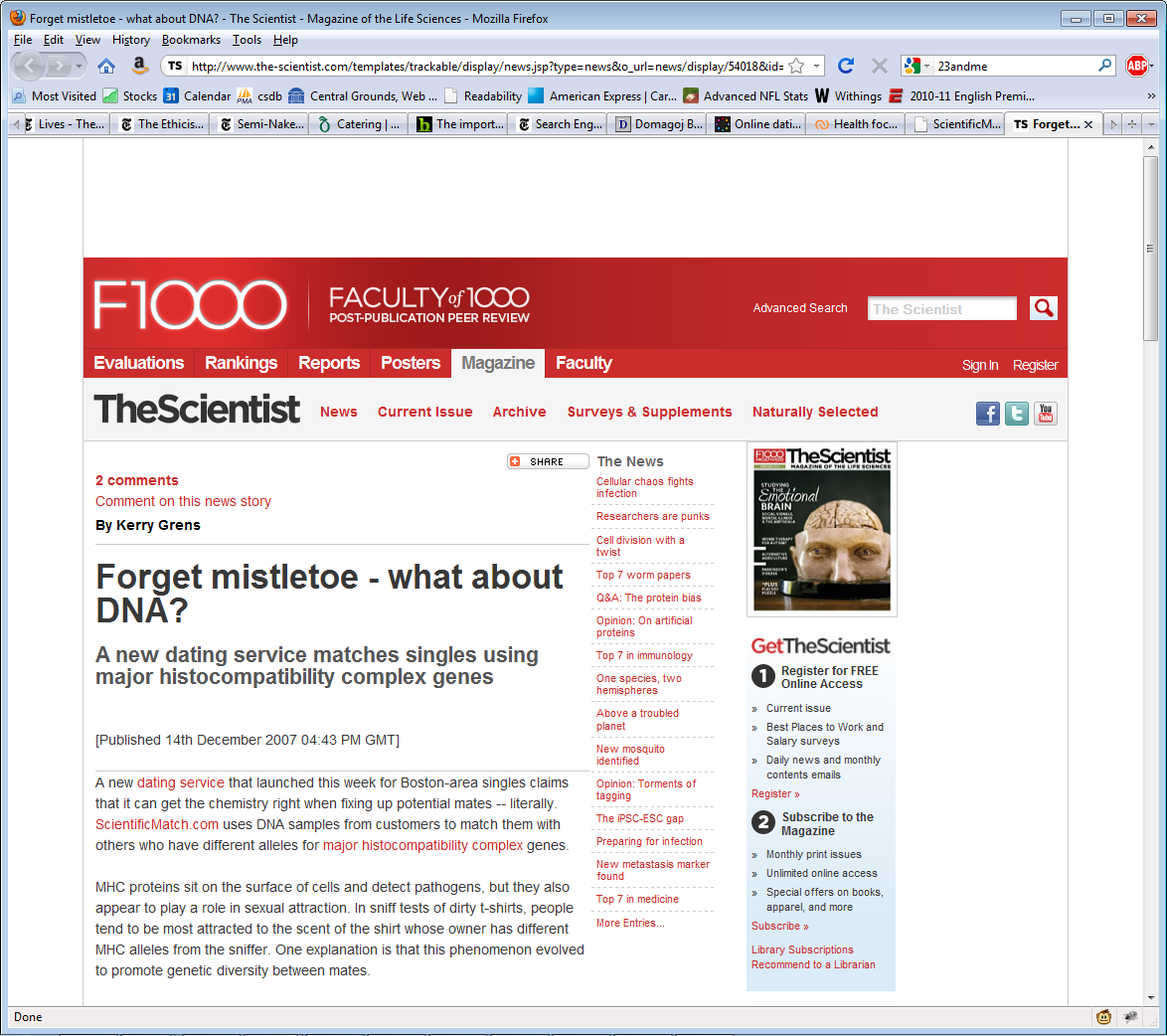 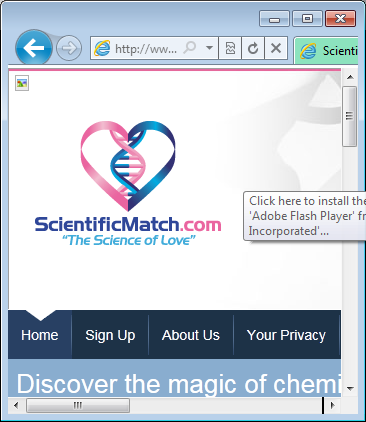 3
Genome Sequencing
1990: Human Genome Project starts, estimate $3B to sequence one genome ($0.50/base)
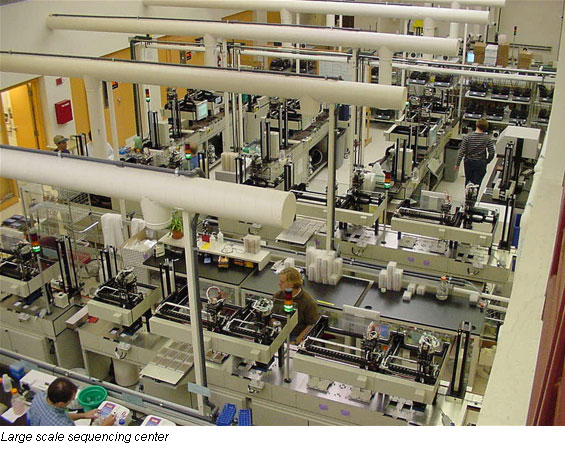 2000: Human Genome Project  declared complete, cost ~$300M
Whitehead Institute, MIT
4
Cost to sequence human genome
Moore’s Law prediction
(halve every 18 months)
5
Data from National Human Genome Research Institute: http://www.genome.gov/sequencingcosts
Cost to sequence human genome
Moore’s Law prediction
(halve every 18 months)
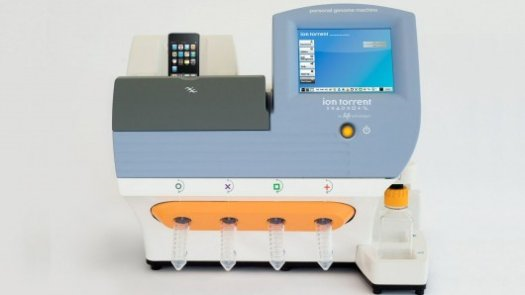 Ion torrent Personal Genome Machine
6
Data from National Human Genome Research Institute: http://www.genome.gov/sequencingcosts
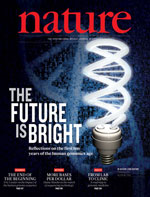 Dystopia
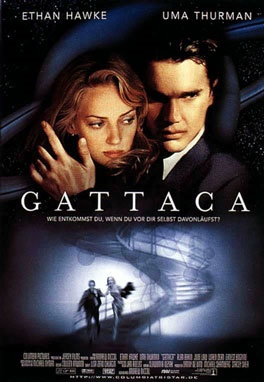 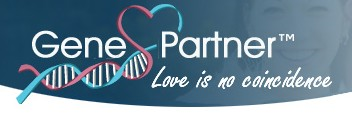 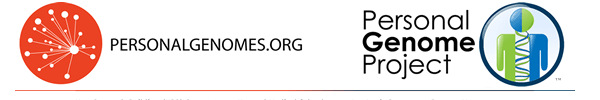 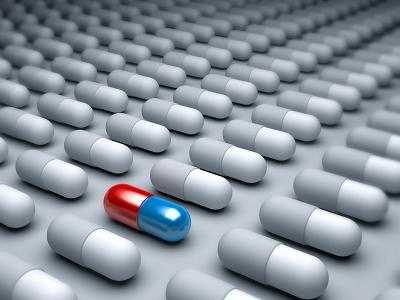 Personalized Medicine
7
Secure Two-Party Computation
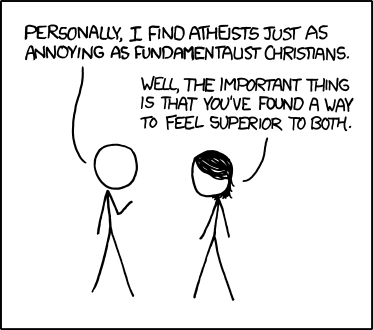 Bob’s Genome: ACTG…
Markers (~1000): [0,1, …, 0]
Alice’s Genome: ACTG…
Markers (~1000): [0, 0, …, 1]
Alice
Bob
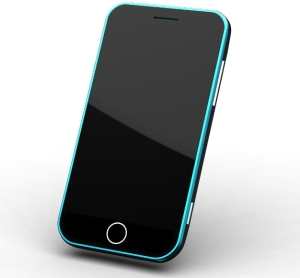 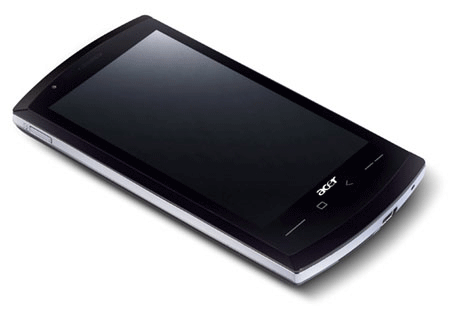 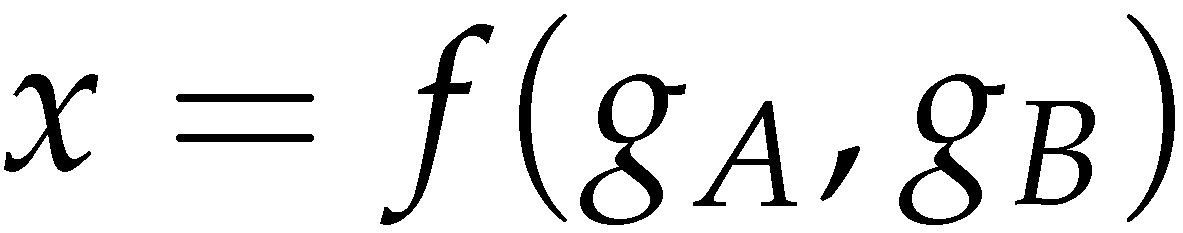 Can Alice and Bob compute a function of their private data, without exposing anything about their data besides the result?
8
Secure Function Evaluation
Alice (circuit generator)
Bob (circuit evaluator)
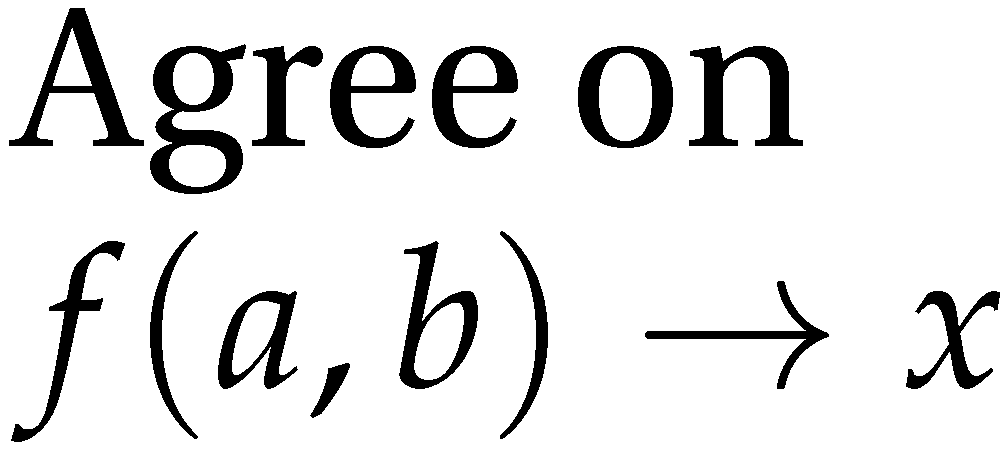 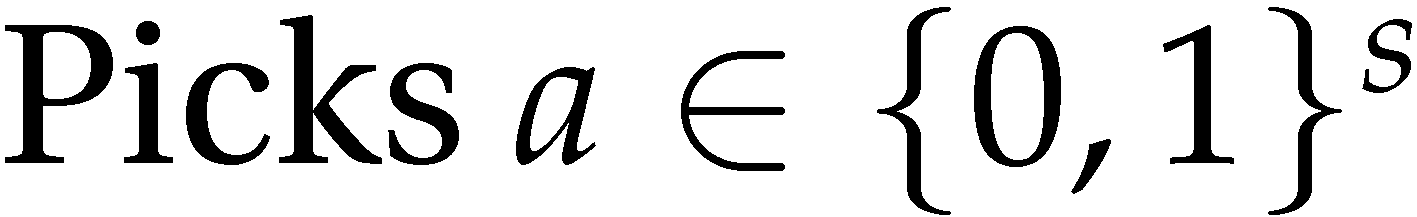 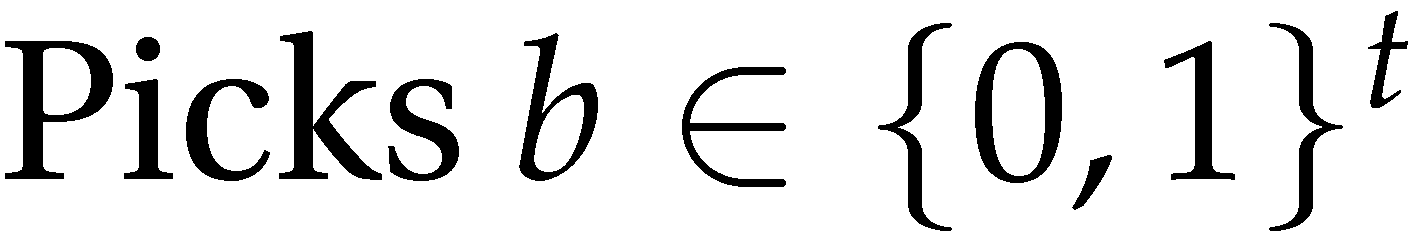 Garbled Circuit Protocol
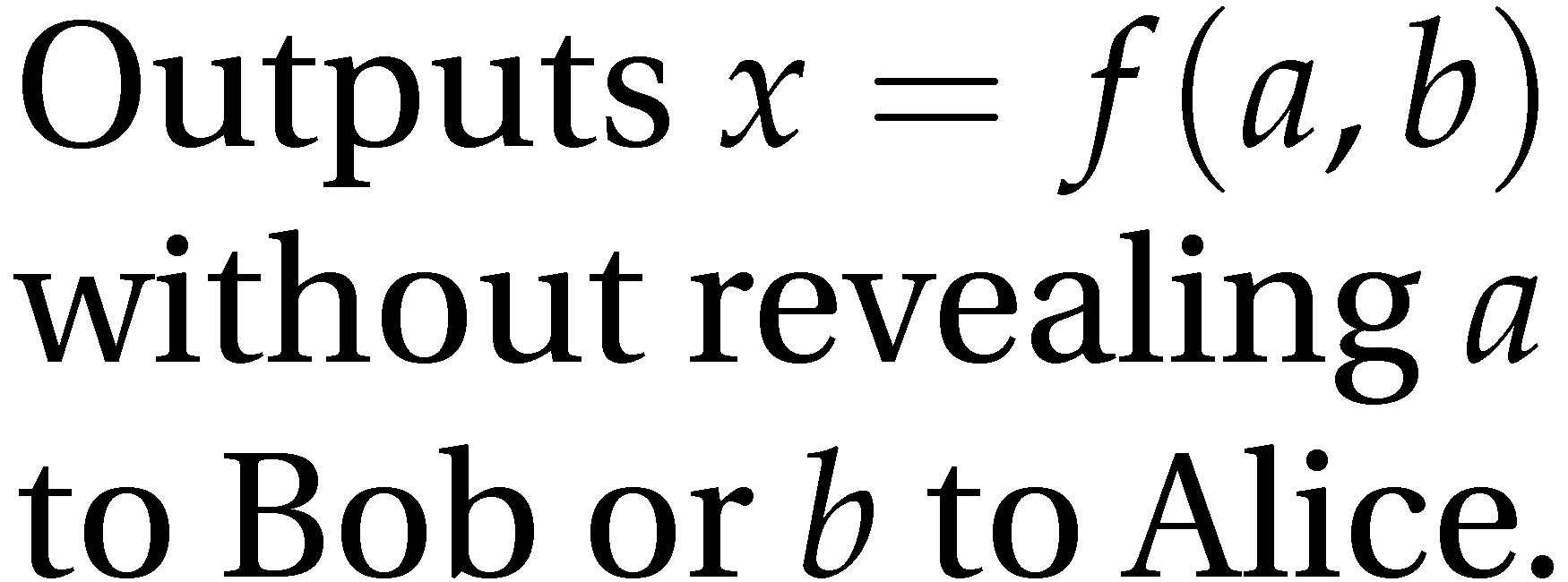 Andrew Yao, 1982/1986
Yao’s Garbled Circuits
a
b
AND
x
Computing with Meaningless Values?
a0 or a1
b0 or b1
ai, bi, xi are random values, chosen by the circuit generator but meaningless to the circuit evaluator.
AND
x0 or x1
Computing with Garbled Tables
Bob can only decrypt one of these!
a0 or a1
b0 or b1
Random Permutation
AND
x0 or x1
Garbled Circuit Protocol
Alice (circuit generator)
Bob (circuit evaluator)
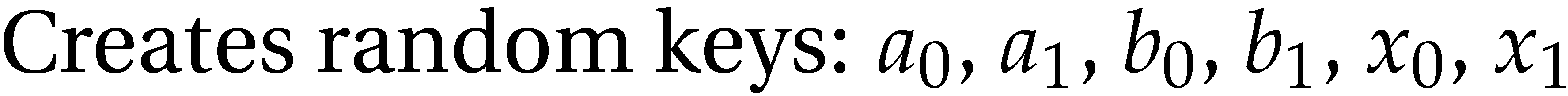 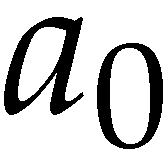 Sends ai to Bob based on her input value
How does the Bob learn his own input wires?
Primitive: Oblivious Transfer
Alice
Bob
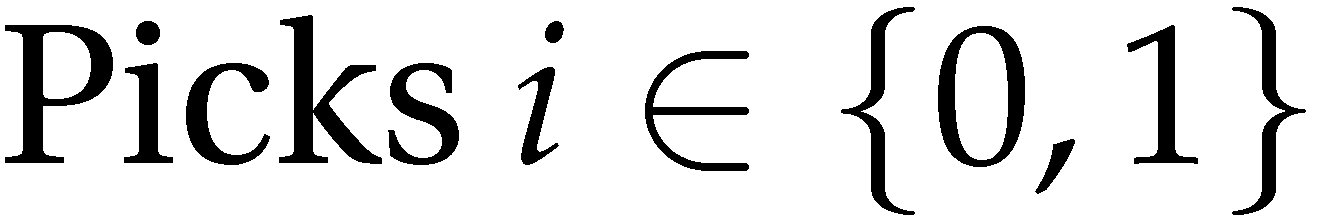 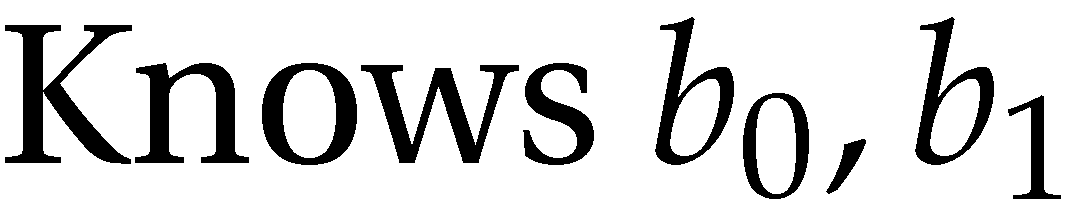 Oblivious Transfer Protocol
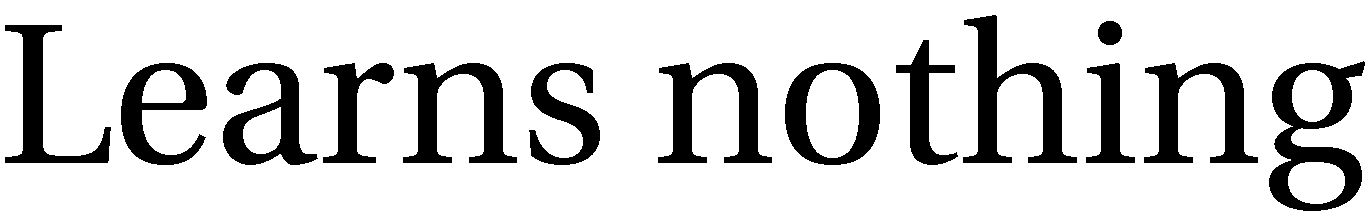 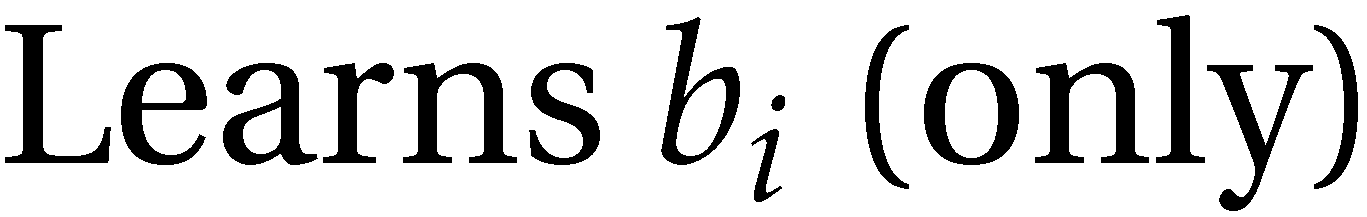 Oblivious:  Alice doesn’t learn which secret Bob obtains
Transfer:    Bob learns one of Alice’s secrets
Rabin, 1981; Even, Goldreich, and Lempel, 1985; many subsequent papers
Chaining Garbled Circuits
a1
a0
b1
b0
AND
AND
x1
x0
OR
x2
…
We can do any computation privately this way!
15
Building Computing Systems
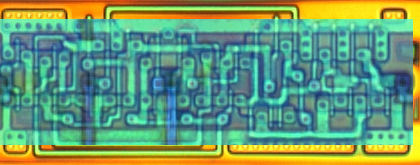 16
Fairplay
Bob
Alice
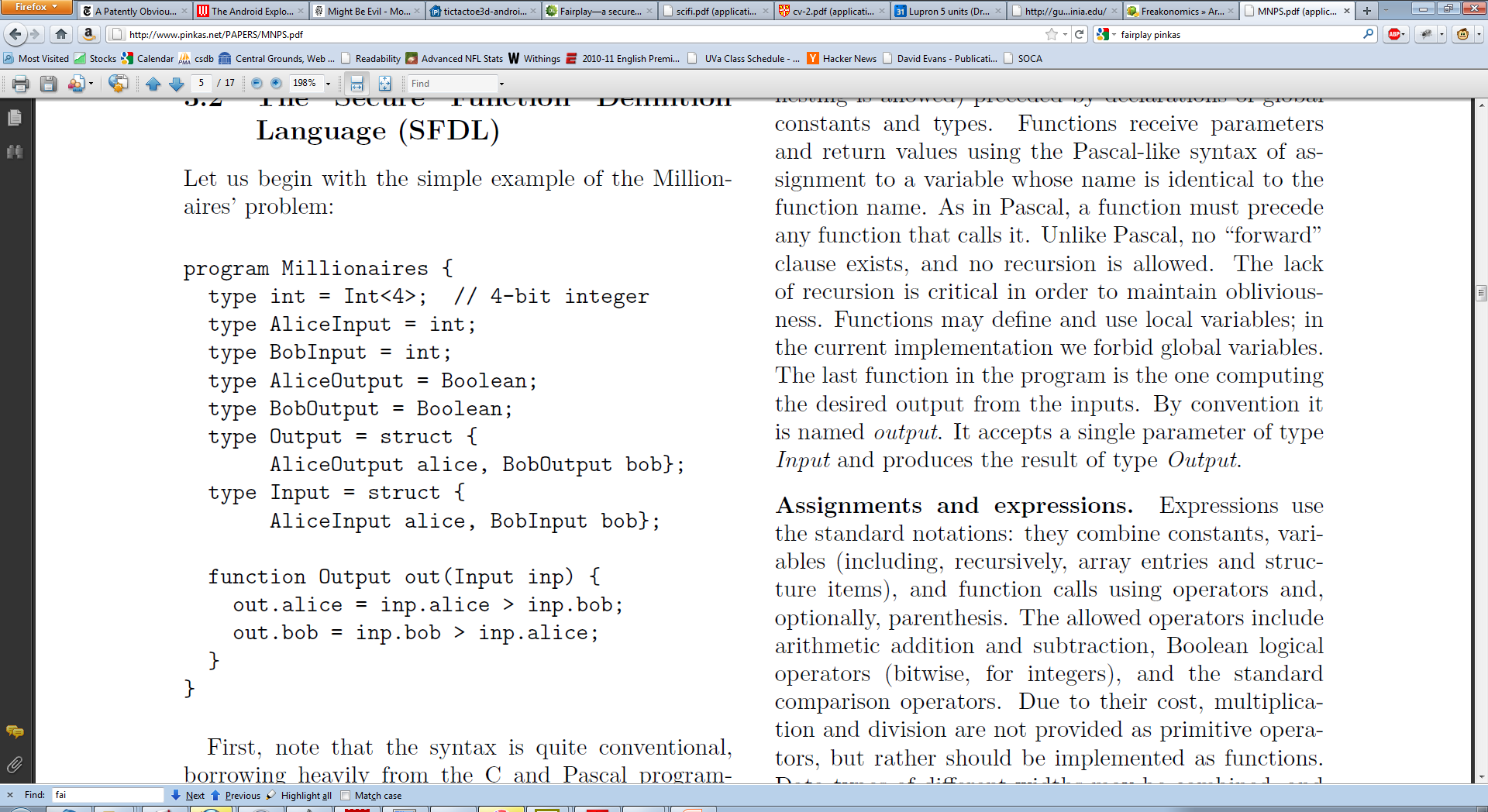 SFDL Compiler
SFDL Compiler
Circuit 
(SHDL)
SFDL Program
Garbled Tables Generator
Dahlia Malkhi, Noam Nisan, Benny Pinkas and Yaron Sella [USENIX Sec 2004]
Garbled Tables Evaluator
17
Faster Garbled Circuits
Circuit-Level Application
Circuit Structure
Circuit Structure
GC Framework (Generator)
GC Framework
(Evaluator)
x21
x31
x41
x51
x60
x71
Gates can be evaluated as they are generated: pipelining
Gates can be evaluated in any topological sort order: parallelizing
Garbled evaluation can be combined with normal execution
18
Results: Performance
Binary gates per millisecond
100,000 gates per second
19
Results: Scalability
Largest circuit executed 
(non-free gates)
20
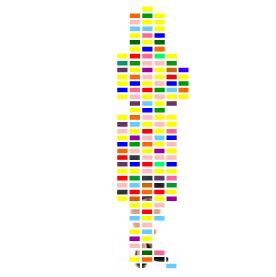 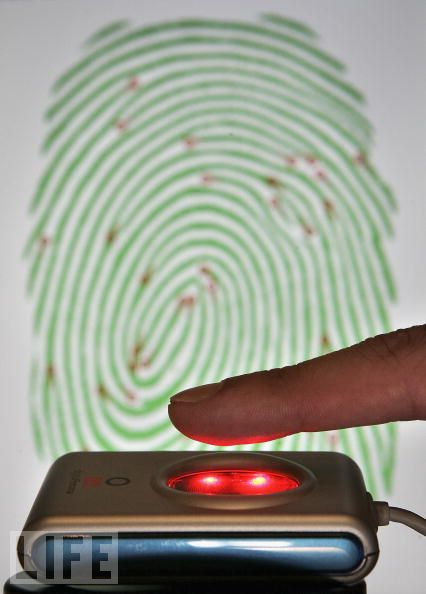 Private Personal Genomics
Applications
Privacy-Preserving Biometric Matching
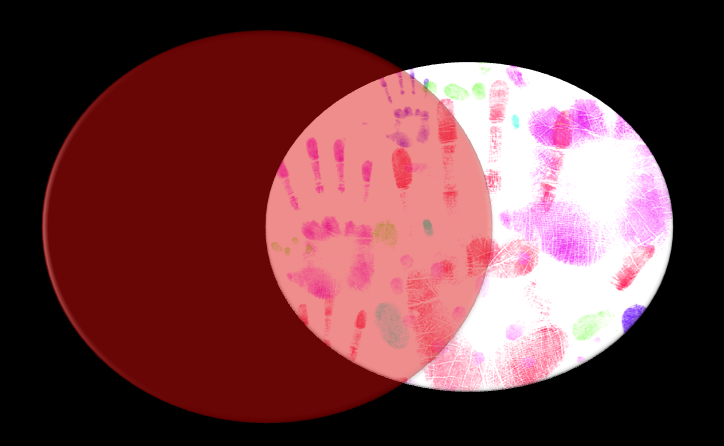 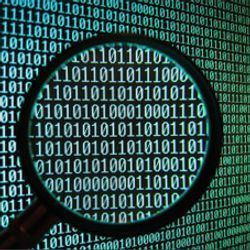 Private AES Encryption
Private Set Intersection
21
Heterozygous Recessive Risk
Alice
carrier
Bob
cystic fibrosis
Alice’s Heterozygous Recessive genes:  { 5283423, 1425236, 839523, … }  
Bob’s Heterozygous Recessive genes:    { 5823527, 839523, 169325, … }
Goal: find the intersection of A and B
22
Bit Vector Intersection
Alice’s Recessive genes:  
{ 5283423, 1425236, 839523, … }
Bob’s Recessive genes:   
{ 5823527, 839523, 169325, … }
[ PAH, PKU, CF, … ]
[ 0, 0, 1, 0, 0, 0, 1, 0, 1, 1, 0]
[ 0, 0, 1, 0, 0, 0, 0, 0, 1, 0, 0]
. . .
AND
AND
AND
. . .
Bitwise AND
23
Scaling
Length of bit vector: 
	number of possible values 
	(2L where L is number of bits for each value)
Other private set intersection problems:
   Do Alice and Bob have any friends in common?
   Data mining problems: combine medical records across hospitals
   Two companies want to do joint marketing to common customers
   Cooperative financial fraud detection, network analysis, etc.
24
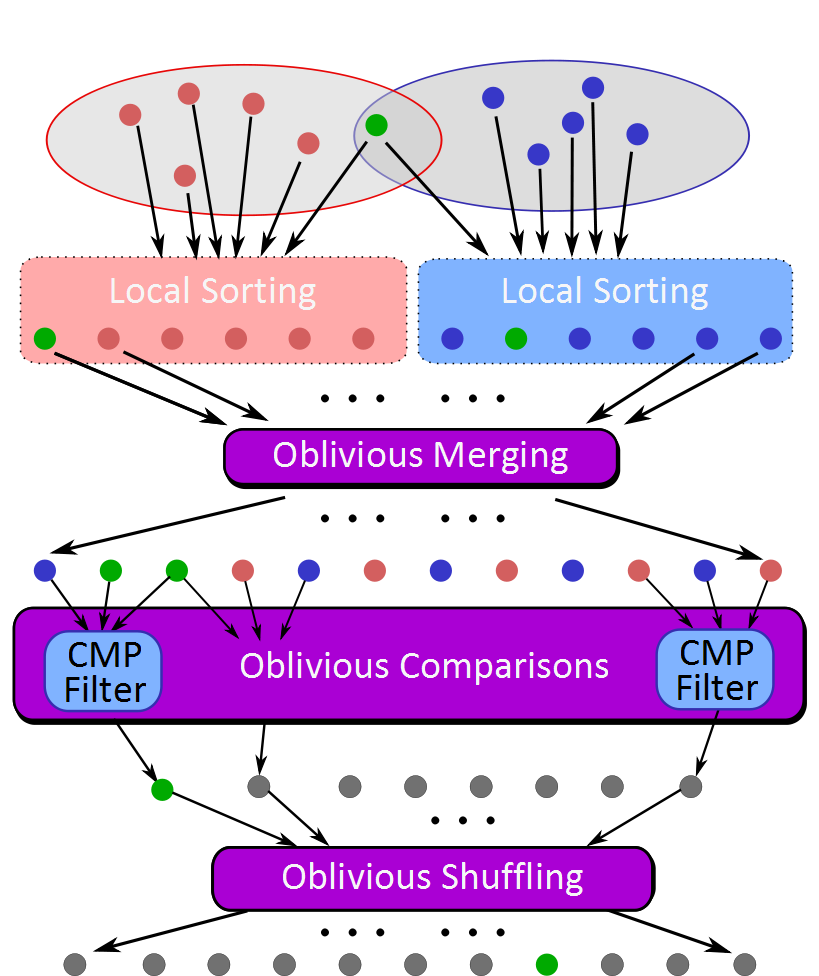 Sort: Take advantage of total order of elements
Sort-Compare-Shuffle
Compare adjacent elements
Shuffle to hide positions
25
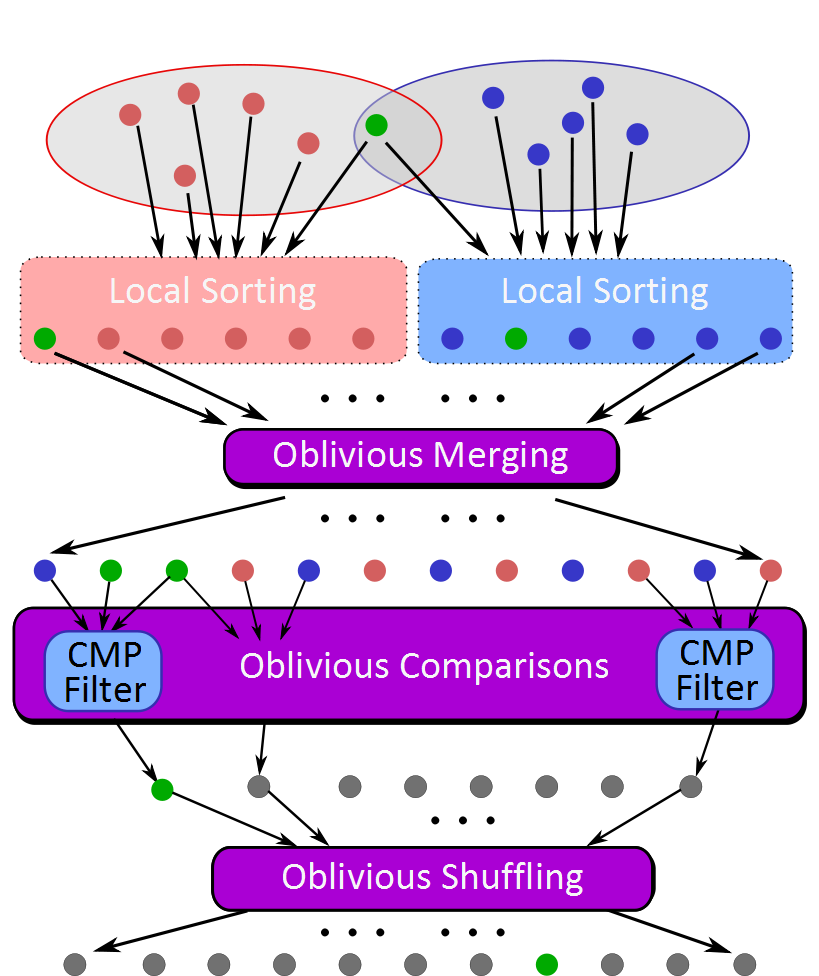 Sort: Take advantage of total order of elements
Sort-Compare-Shuffle
Compare adjacent elements
Shuffle to hide positions
26
1
1
1
1
1
2
2
4
2
4
3
3
3
3
9
4
4
2
4
7
Bitonic Sorting
5
4
5
4
5
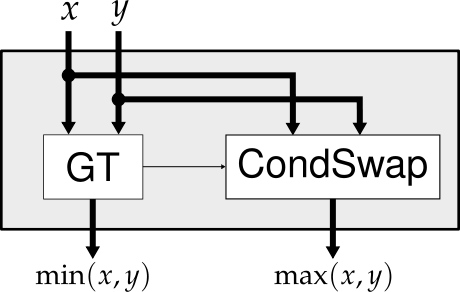 4
5
4
5
4
7
9
9
7
3
7
9
7
9
2
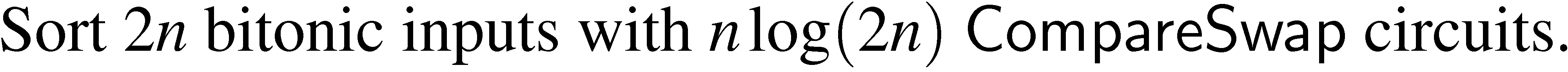 27
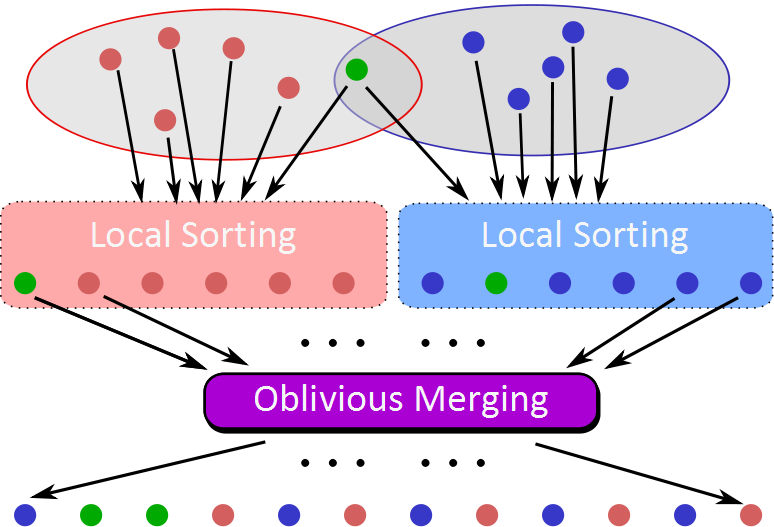 …
CMP
Filter
CMP
Filter
CMP
Filter
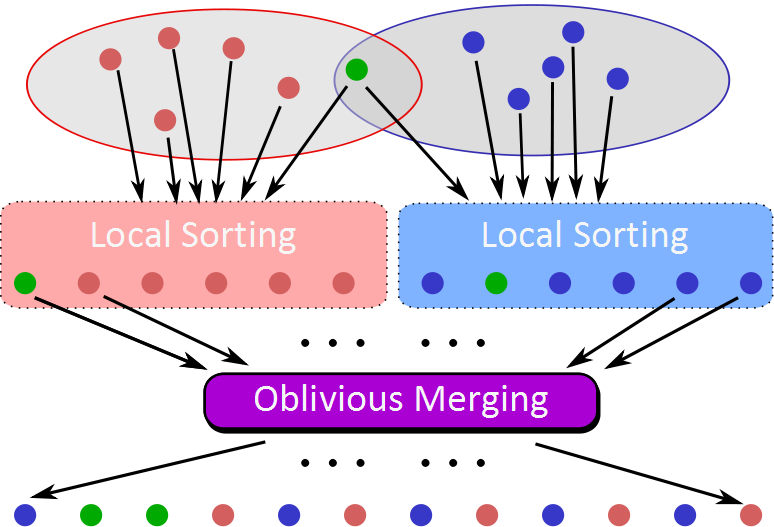 CMP3
Filter
CMP3
Filter
CMP3
Filter
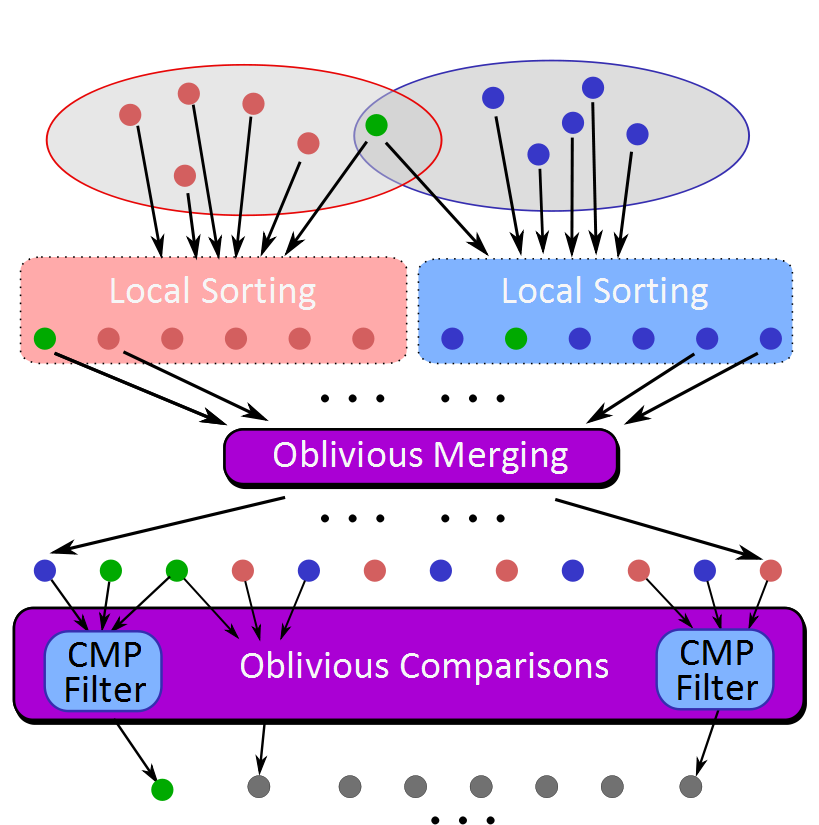 Can’t reveal results yet!  Position leaks information.
30
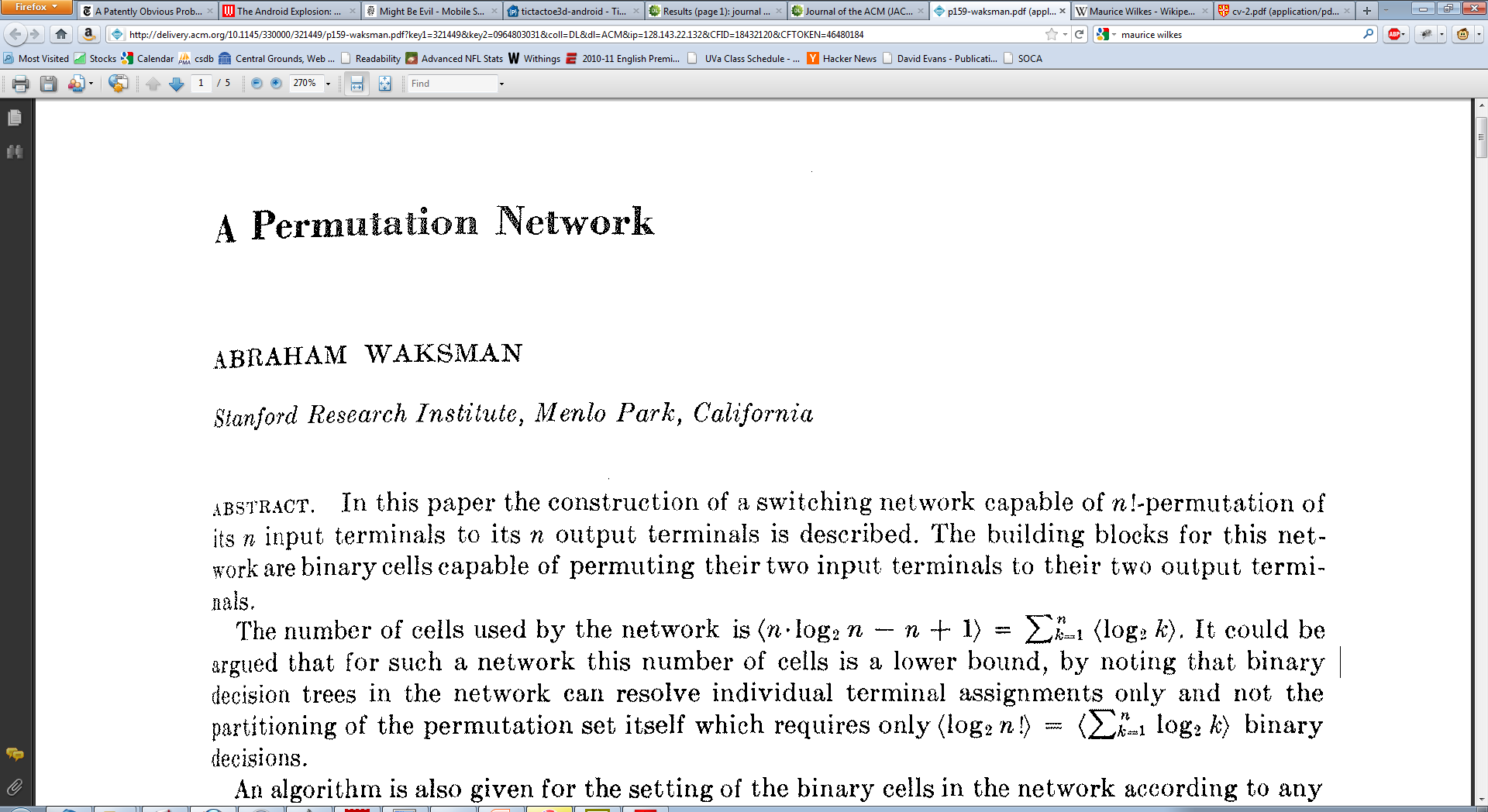 Journal of the ACM, January 1968
31
Waksman Network
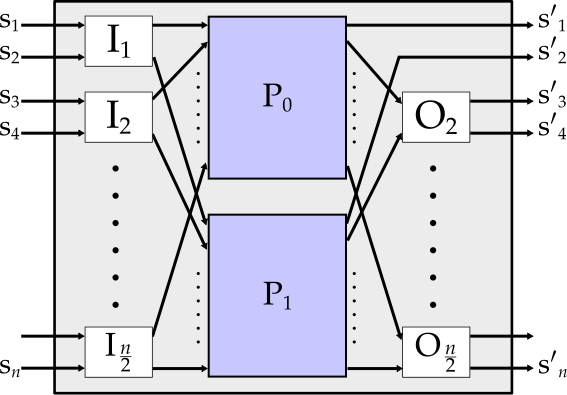 Same circuit can generate any permutation: 
select a random permutation, and pick swaps
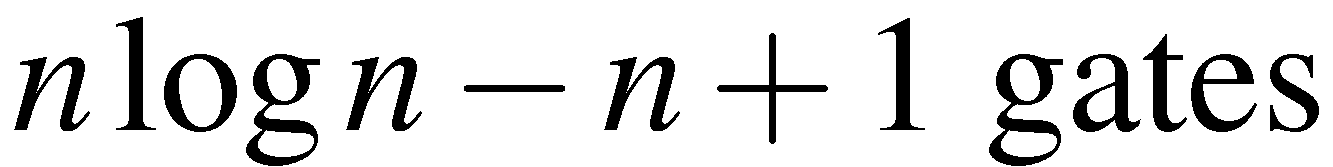 32
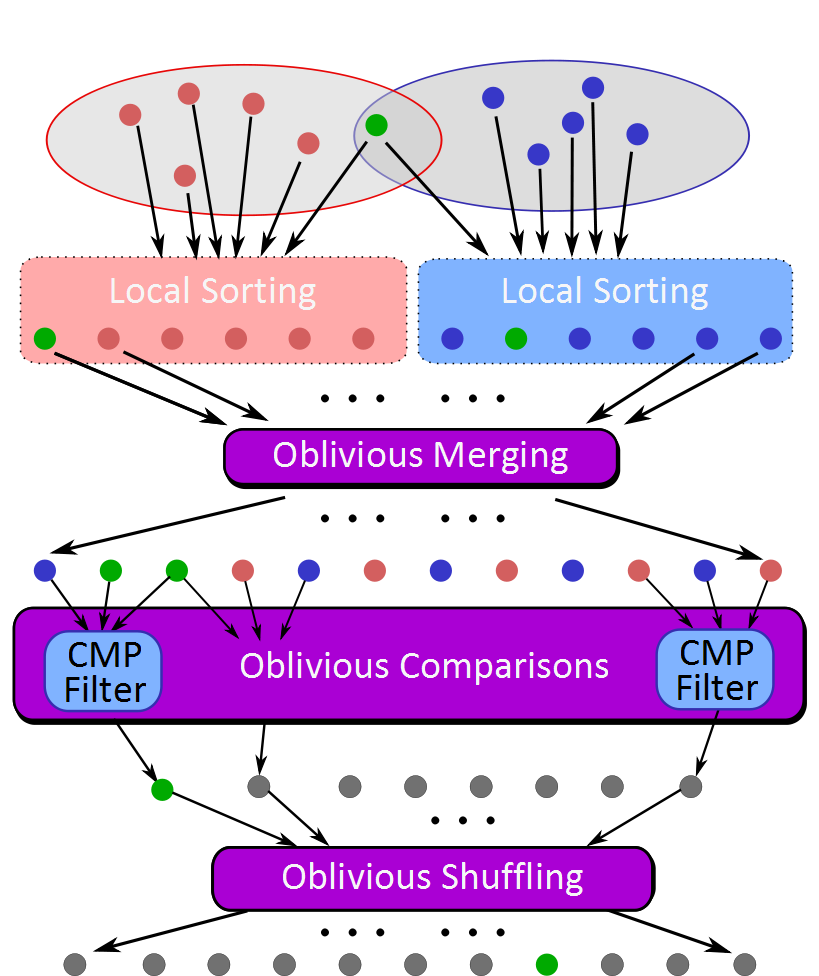 Private Set Intersection Protocol
Gates to generate and evaluate
Free
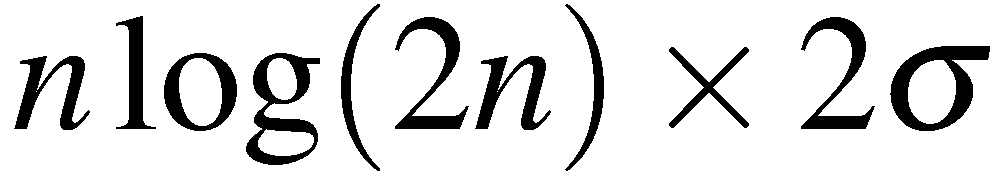 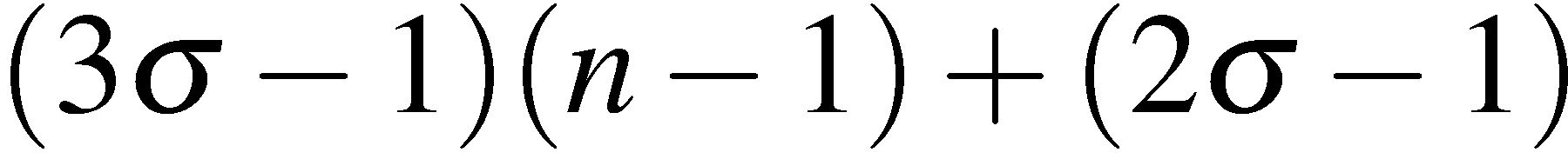 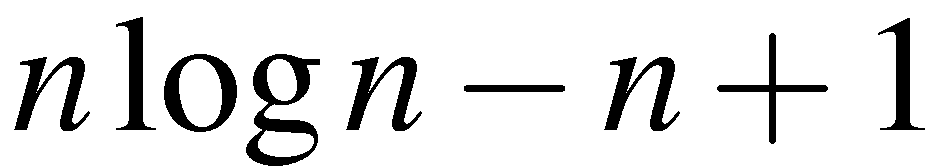 33
Private Set Intersection Results
Seconds
Set Size (each set)
32-bit values
34
NDSS 2012
USENIX Security 2011
NDSS 2011
35
[Speaker Notes: Applications
biometric identification (5x speedup) [NDSS 2011] 
Hamming distance (4000x), Edit distance (30x), Smith-Waterman,
	AES Encryption (16x) [USENIX Sec 2011]
private set intersection (faster than best custom protocols) [NDSS 2012]]
Threat Models
All results so far
Semi-Honest Adversary: follows the protocol as specified, but tries to learn more from the protocol execution transcript


Malicious Adversary: can do anything, guarantees correctness and privacy
Reasonable performance, unreasonable assumptions
Reasonable assumptions, unreasonable performance
Known methods (e.g., cut-and-choose) for converting semi-honest to malicious, but too expensive for practical applications.
36
Semi-Honest is Half-Way There
Privacy
Nothing is revealed other than the output
Correctness
The output of the protocol is indeed f(x,y)
Generator
Evaluator
Malicious-resistant OT
As long as evaluator doesn’t send result back, and a malicious-resistant OT is used, privacy for evaluator is guaranteed.
Semi-Honest GC
How can we get both correctness, and maintain privacy while giving both parties result?
37
Dual Execution Protocols
(for when semi-honest is only semi-good-enough)
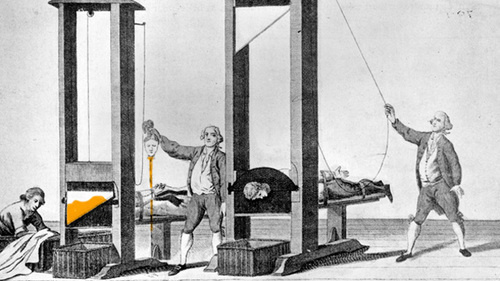 Dual Execution Protocol
Alice
Bob
first round execution (semi-honest)
generator
evaluator
z=f(x, y)
second round execution (semi-honest)
evaluator
generator
z'=f(x, y)
z, learned output
wire labels
fully-secure, authenticated equality test
z’, learned output
wire labels
Pass if z = z’ and correct wire labels
[Mohassel and Franklin, PKC’06]
Security Properties
Correctness: guaranteed by authenticated, 	secure equality test
Privacy: Leaks one (extra) bit on average
	adversarial circuit generator provides a 	circuit that fails on ½ of inputs
Malicious generator can decrease likelihood of being caught, and increase information leaked when caught (but decreases average information leaked): at extreme, circuit fails on just one input
40
Proving Security: Malicious
Show equivalence
Ideal World
Real World
A
B
A
B
y '
x'
Trusted Party in Ideal World
y '
x'
Secure Computation Protocol
Corrupted party behaves arbitrarily
Adversary receives:
f (x‘, y‘)
Standard Malicious Model: can’t prove this for Dual Execution
41
Proof of Security: One-Bit Leakage
Ideal World
Controlled by
malicious A
B
A
y '
x'
Trusted Party in Ideal World
g  R  {0, 1}
g is an arbitrary Boolean function selected by adversary
Adversary receives:
f (x‘, y') and g(x‘, y‘)
Can prove equivalence to this for Dual Execution protocols
42
Implementation
Alice
Bob
first round execution (semi-honest)
generator
evaluator
z=f(x, y)
Recall: work to generate is 3x work to evaluate!
second round execution (semi-honest)
evaluator
generator
z'=f(x, y)
z, learned output
wire labels
fully-secure, authenticated equality test
z’, learned output
wire labels
Pass if z = z’ and correct wire labels
43
Best reported malicious protocol [PSSW09]
44
Scalability
45
Delayed Revelation
Goal: do not reveal output to either party, unless the equality test passes
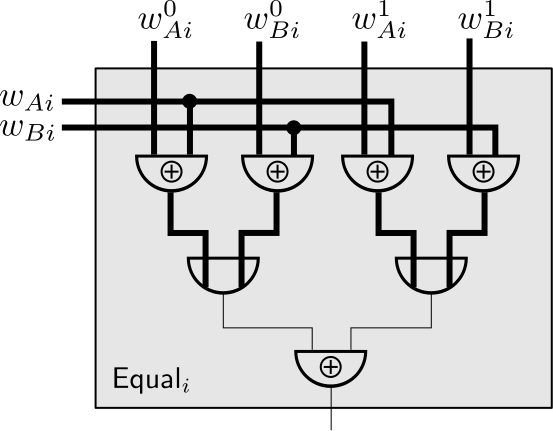 Solution: check equality of output wires using a secure circuit that outputs results
This circuit is also executed as a Dual Execution protocol!
46
Progressive Revelation
Goal: Provide a (weak) fairness property: malicious party learns at most one more output bit than other party
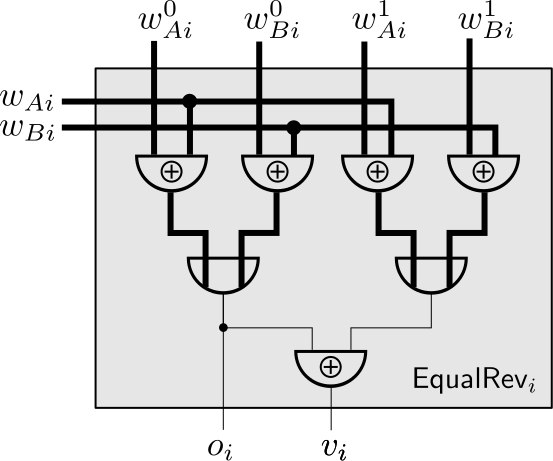 Solution: reveal (matching) output bits one at a time, in randomly permuted order
47
Biggest Open Question
Circuit structure can be checked by evaluator (including free XORs)

Design circuit to limit malicious generator’s ability to partition input space.

Challenge: can lie about inputs also
Can we leak less than one bit on average?
48
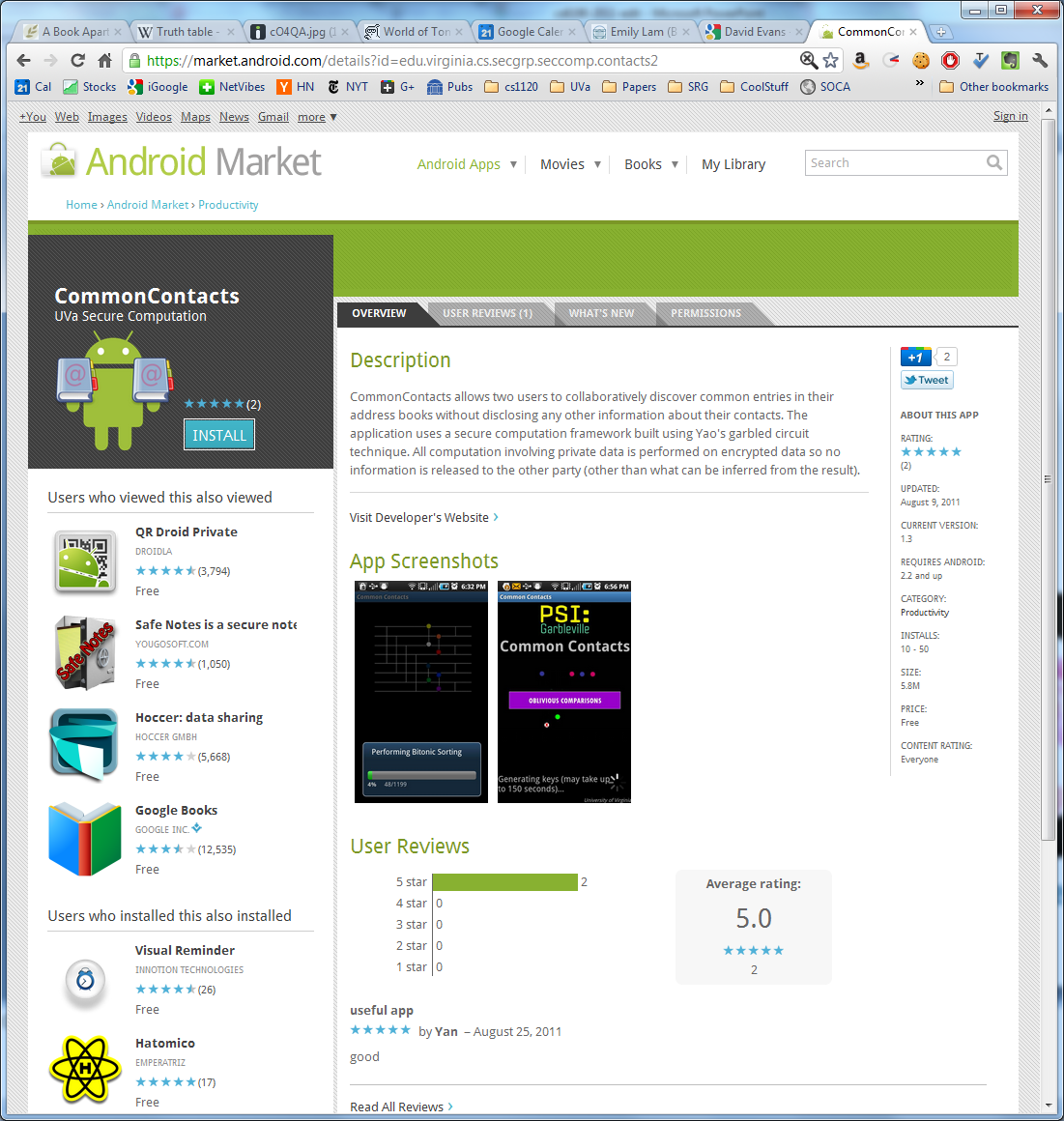 49
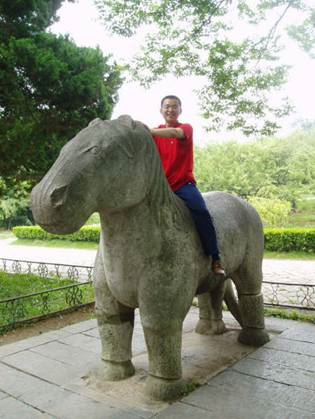 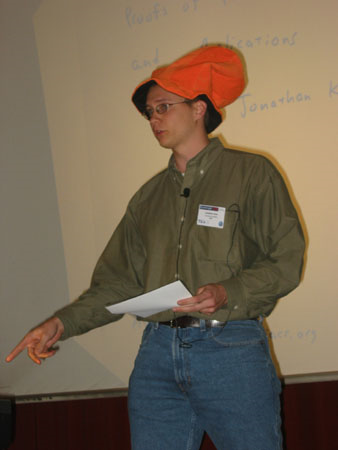 Yan Huang
(UVa Computer Science PhD Student)
Jonathan Katz
(University of Maryland)
Funding: NSF, MURI (AFOSR), Google
50
www.MightBeEvil.org
evans@cs.virginia.edu
Summary
first round execution (semi-honest)
z=f(x, y)
second round execution (semi-honest)
z'=f(x, y)
fully-secure, authenticated equality test
z  = z’
Pipelined execution and circuit-level optimizations can make semi-honest garbled circuit protocols efficient and scalable

Dual execution provides full correctness and maximum one-bit average leakage against fully malicious adversaries, almost free with dual-core, 40-50% overhead with one core.
51
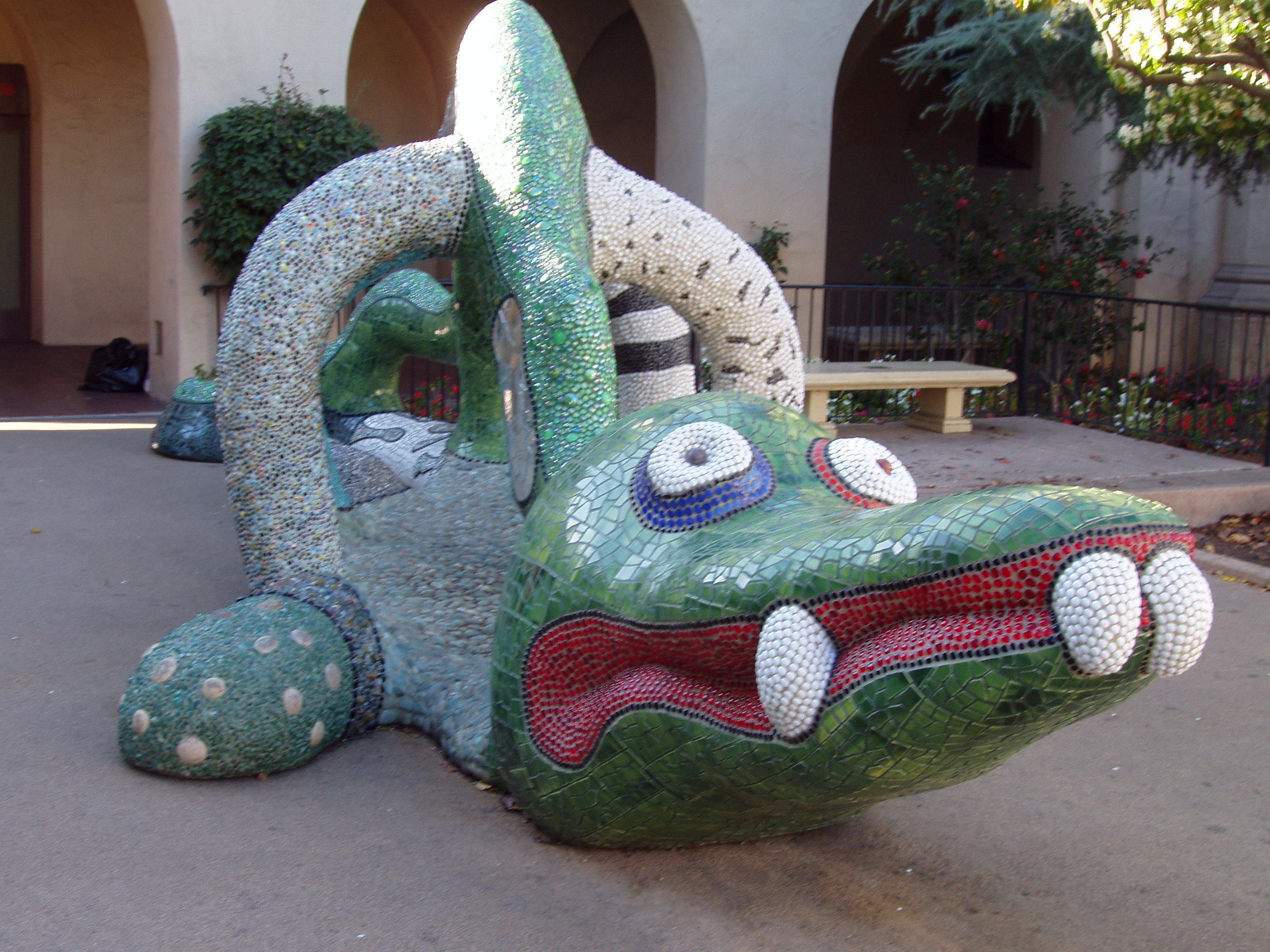 mightbeevil.com
52